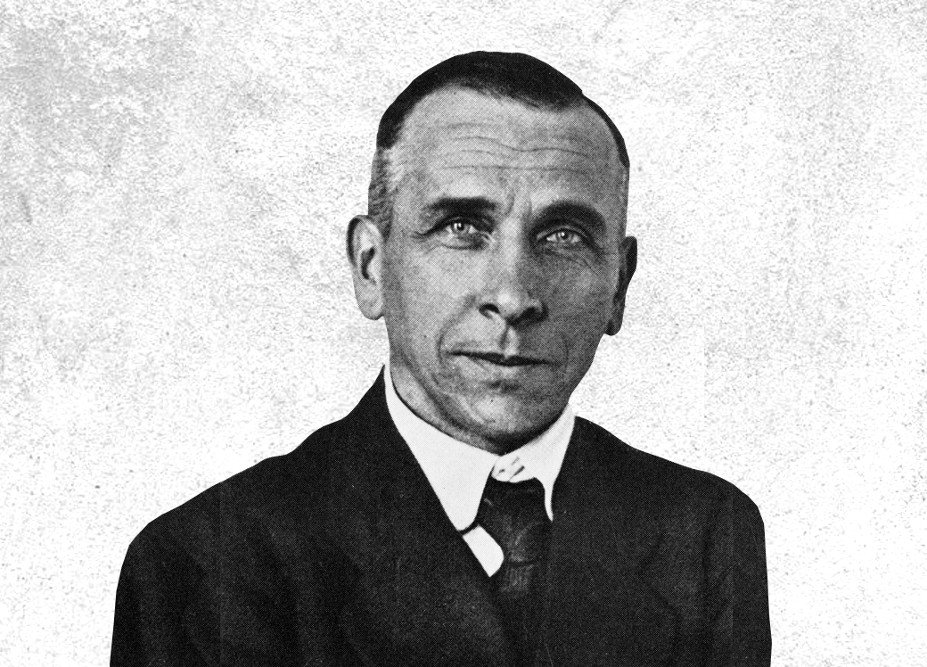 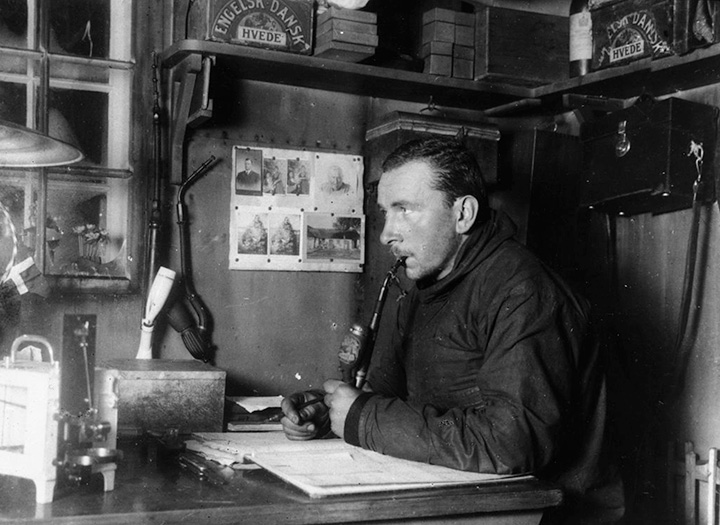 WegenerNom au complet: Alferd wegenerNationalité: AllemandPériode de temps: 1880 à 1930Théorie: dérive des continentsPlaque tectoniquePangée tout les terresPanthalassa tout les mersDérive des continentsCause?Plaque tectoniqueWilsonExplique force du noyauChaleur du magmaPreuve: fossile roche
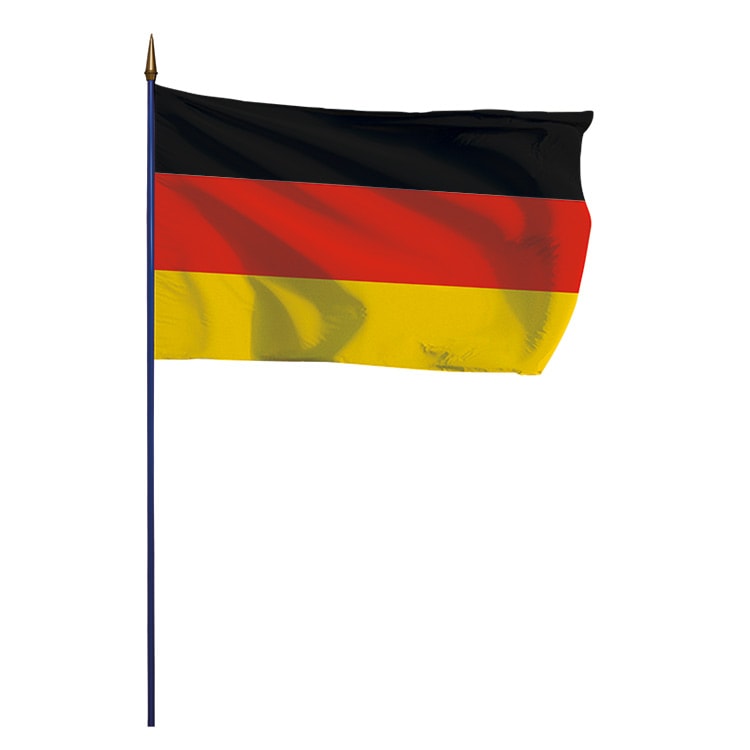 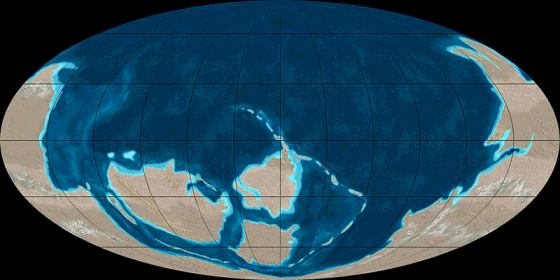